Título de la línea temática
Título del Texto reflexivo
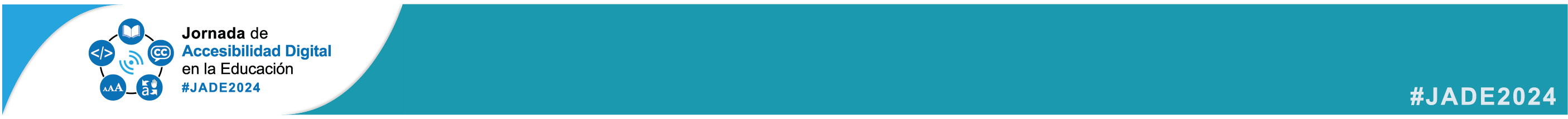 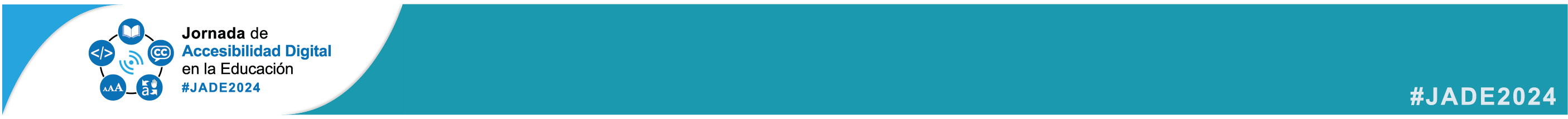